«СКАЗКА В ДЕКОРАТИВНОМ ИСКУССТВЕ»
 Урок изобразительного искусства в 4 классе.
Учительница начальных классов
Александрова Мария Владимировна
Хохлома
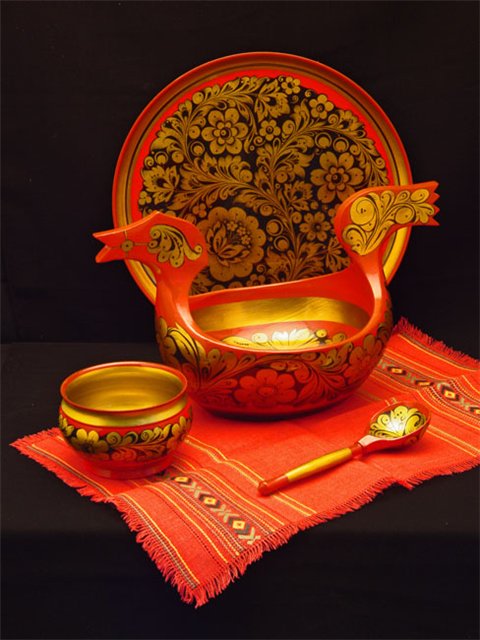 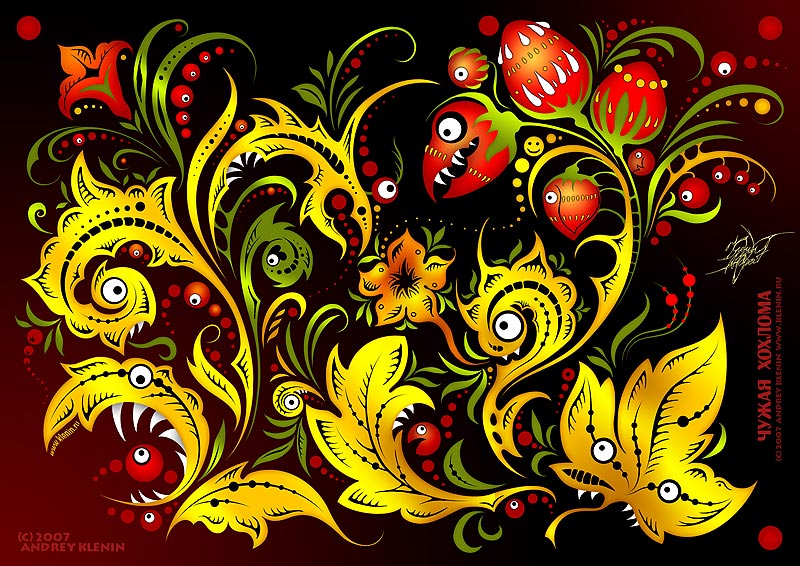 Гжель
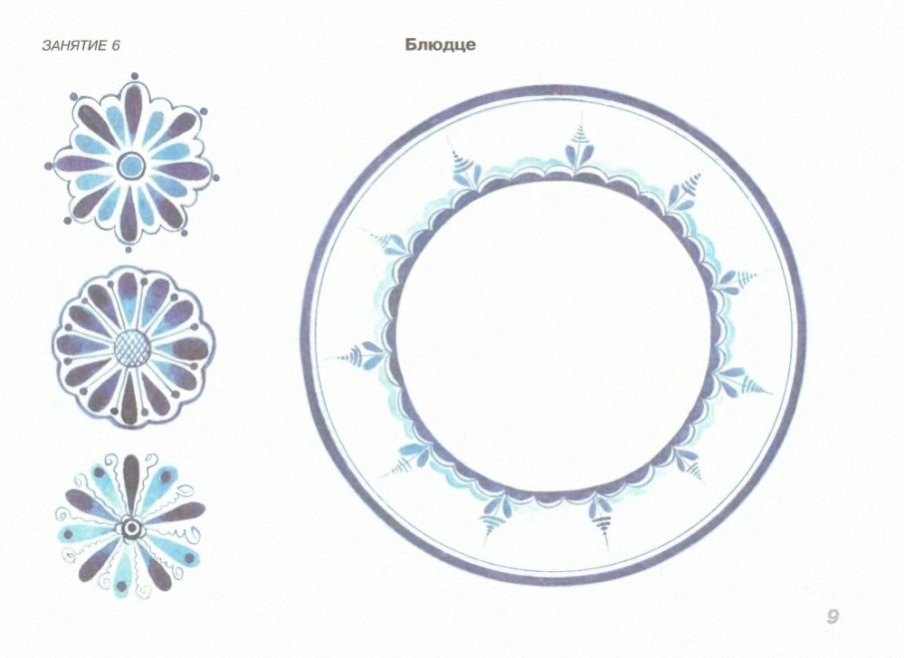 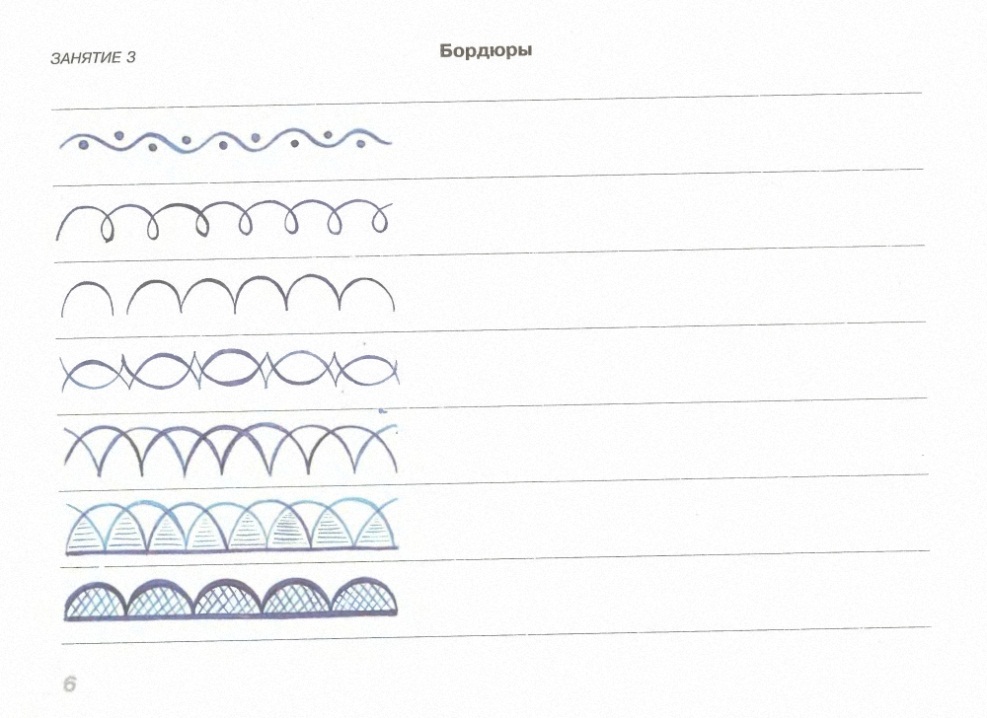 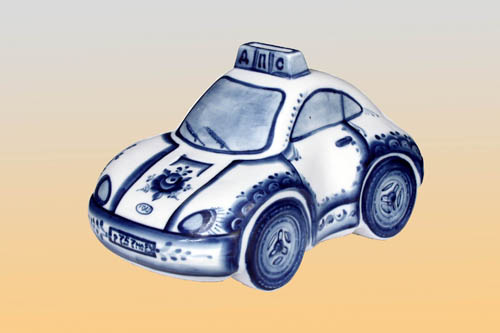 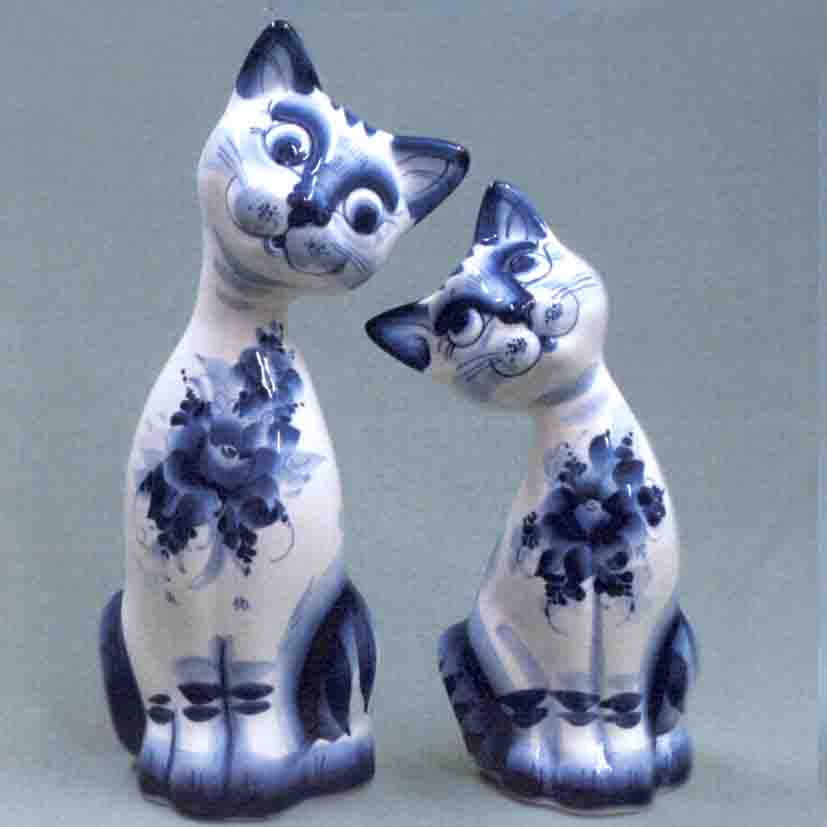 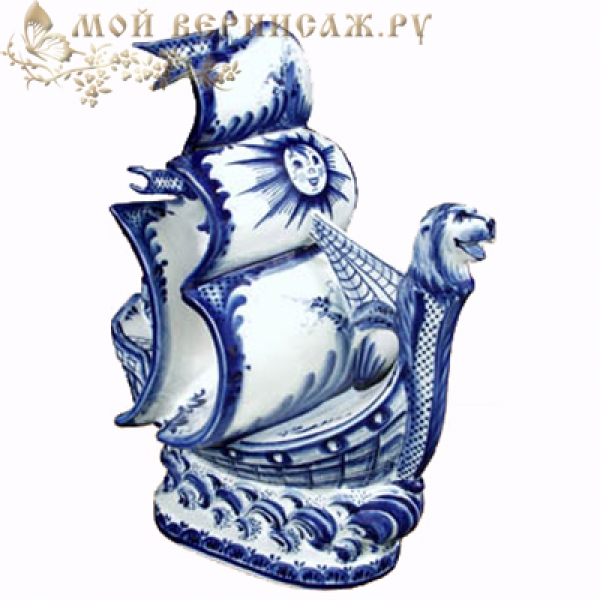 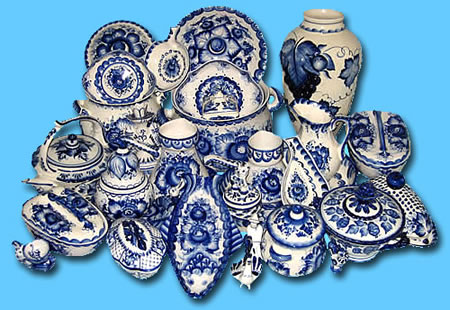 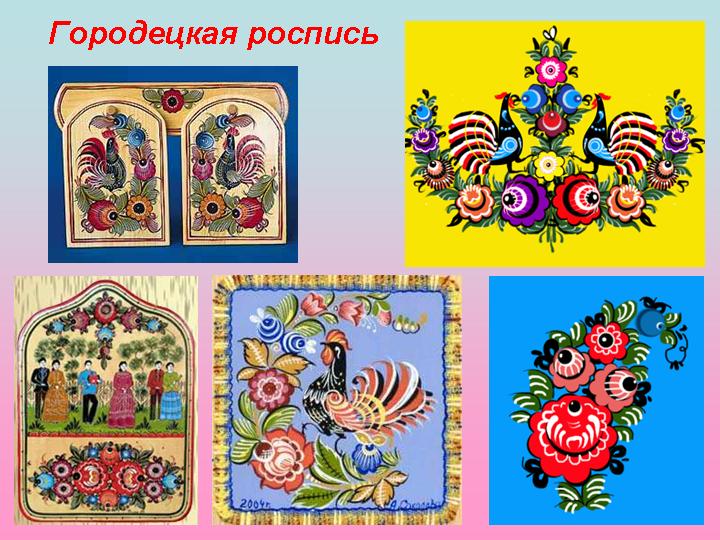 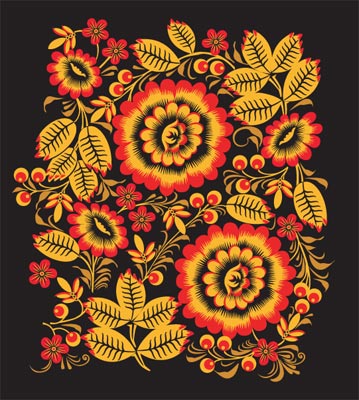 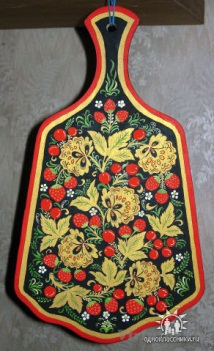 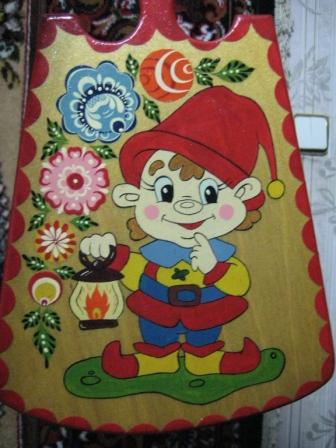 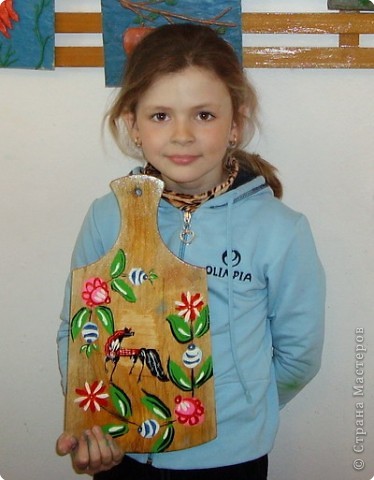 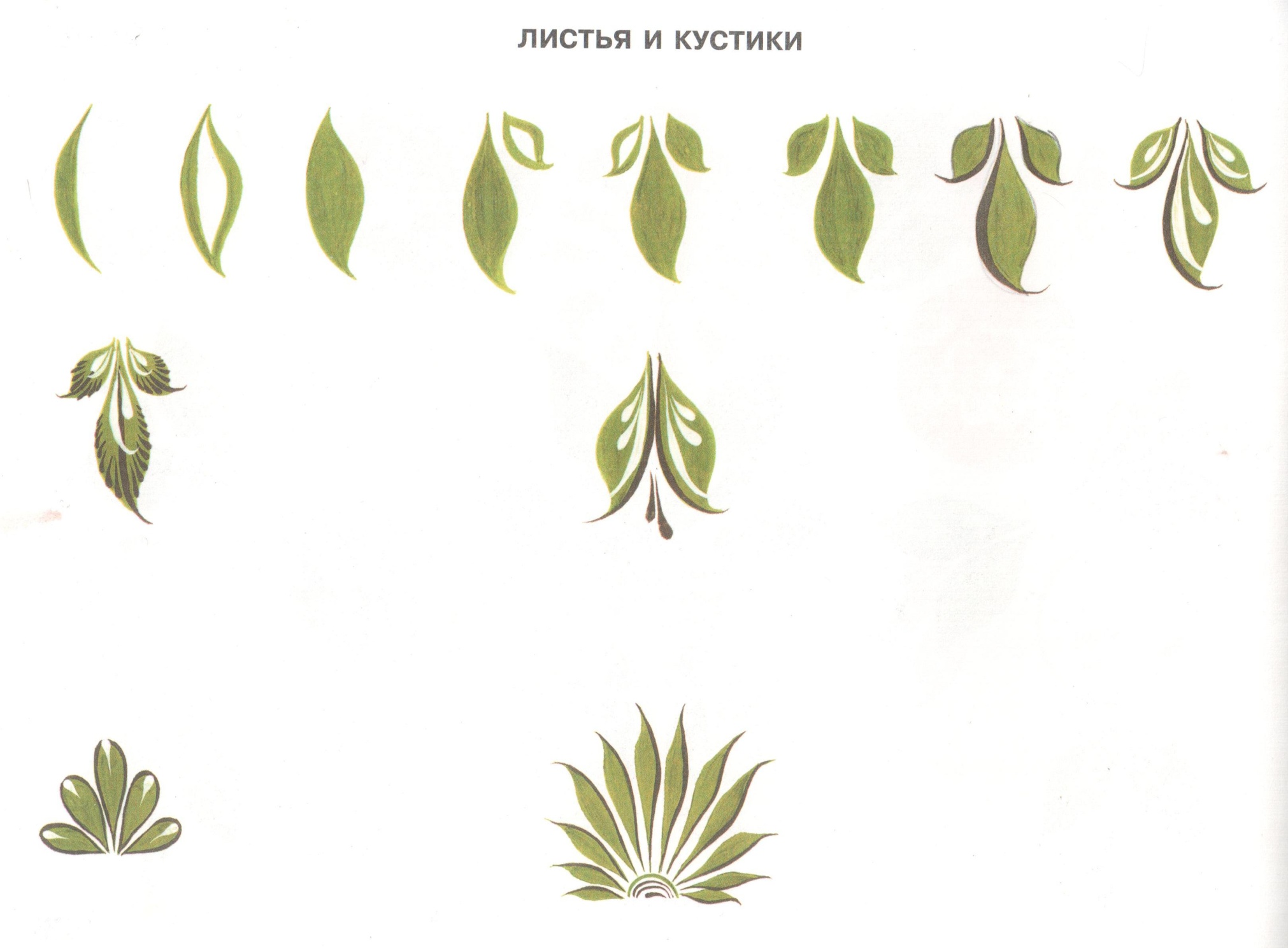 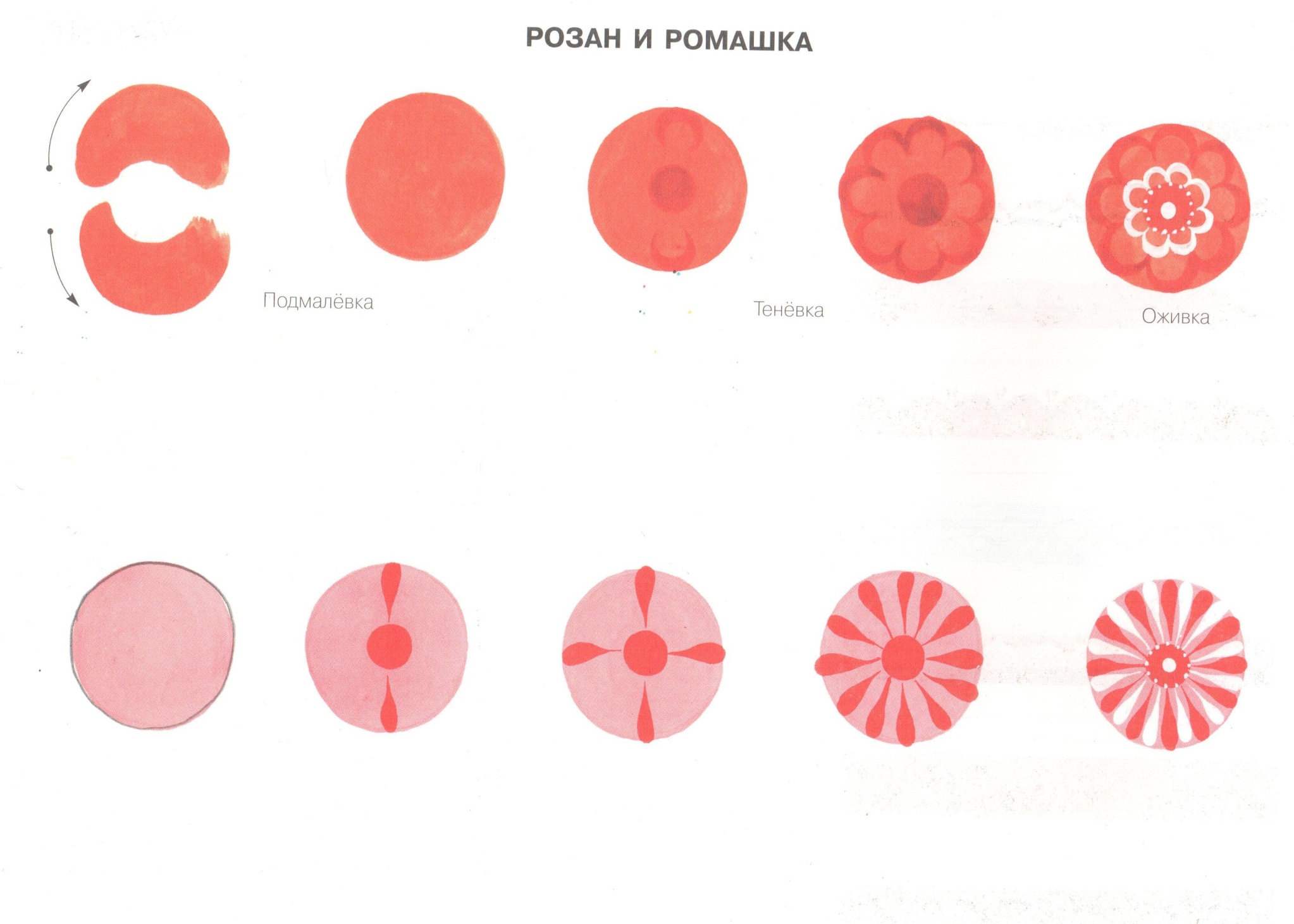 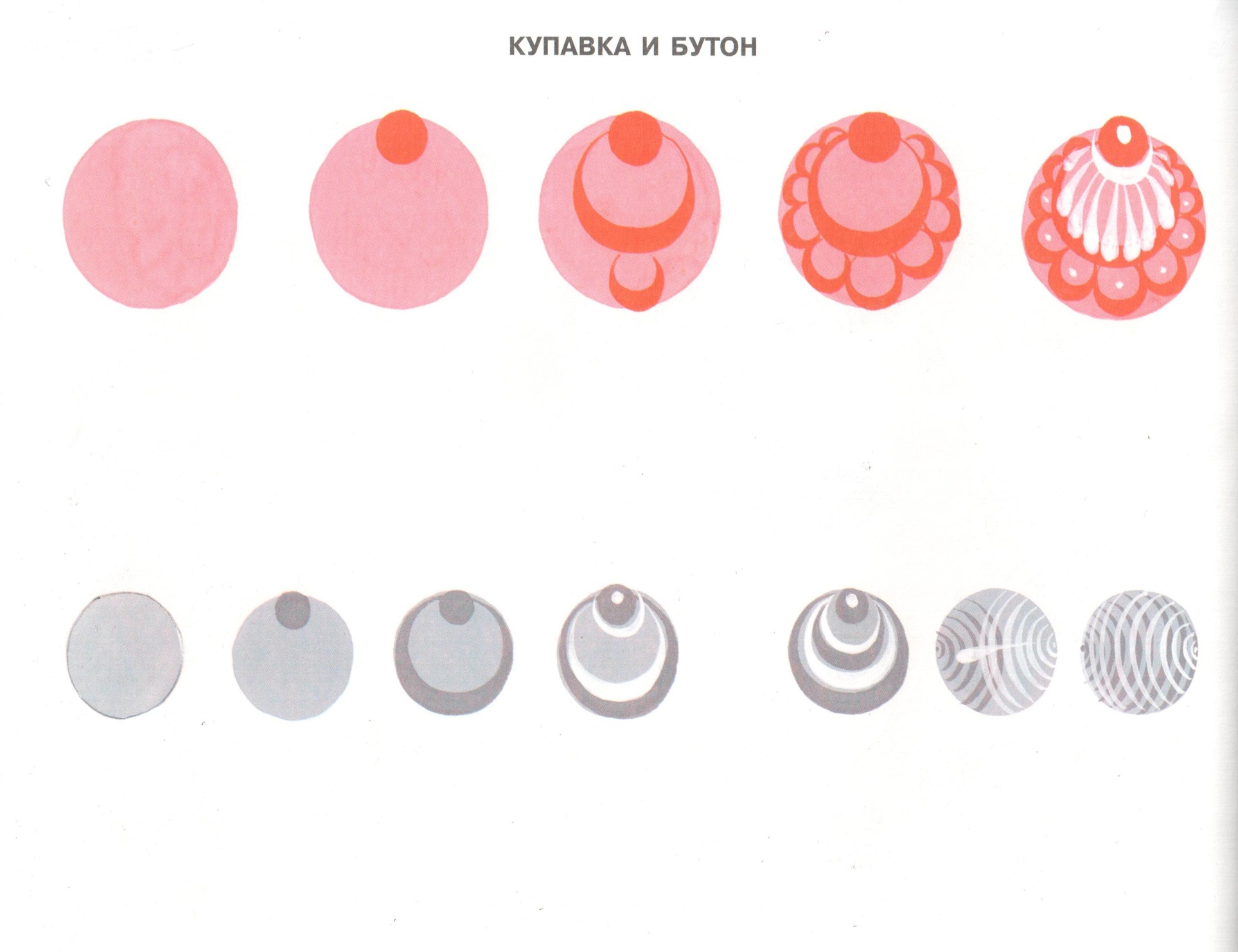 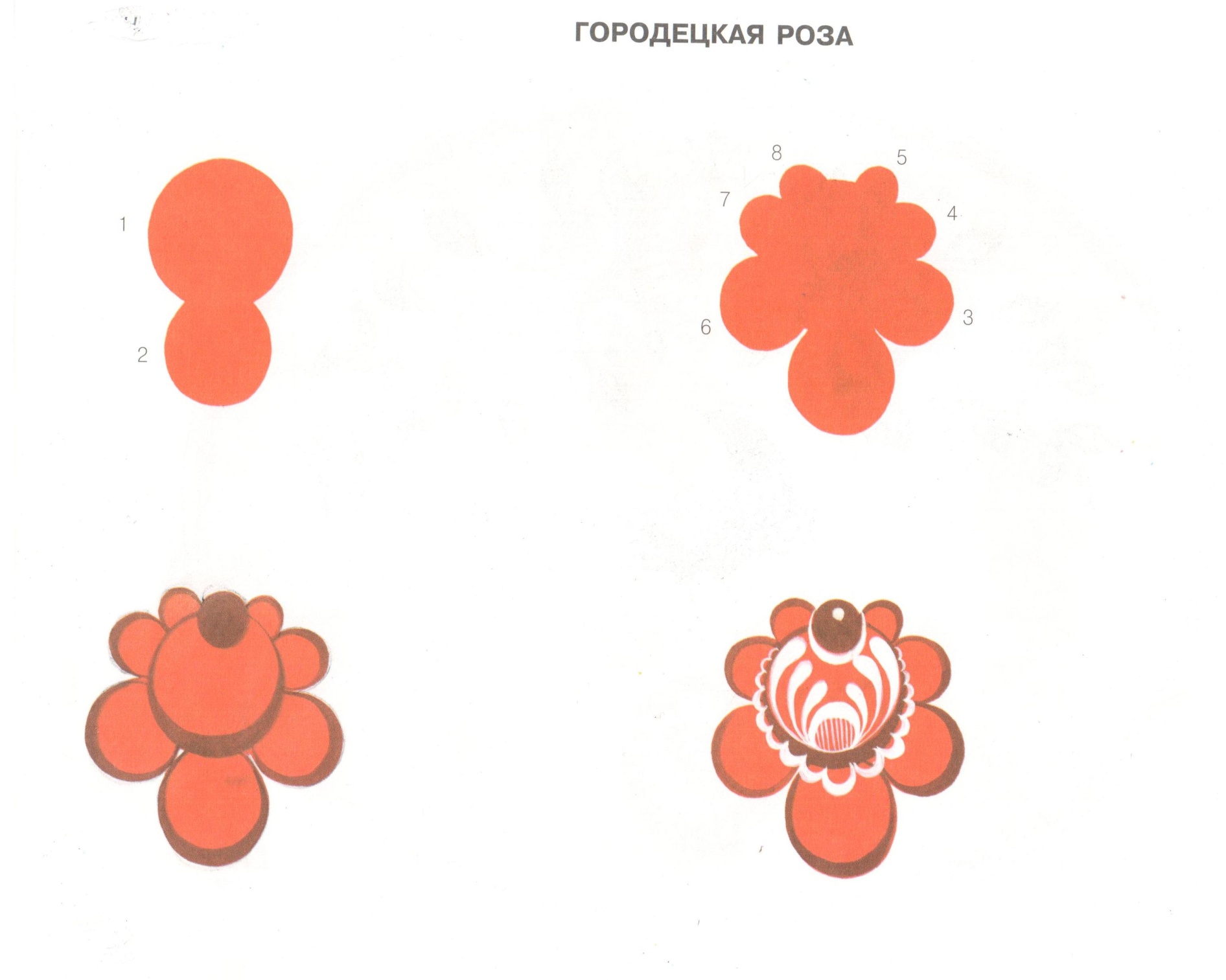 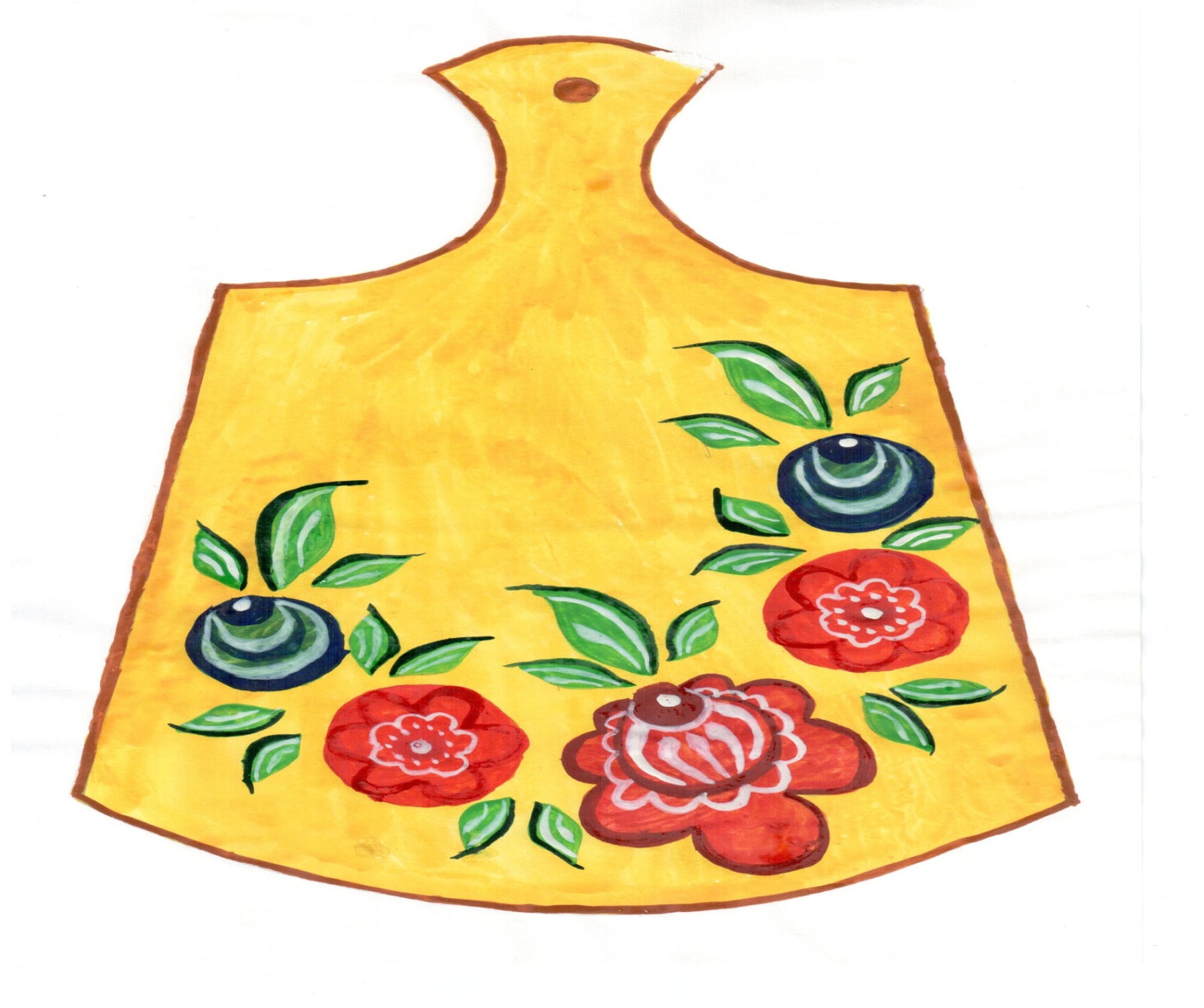 Желаю удачи!